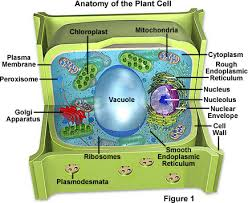 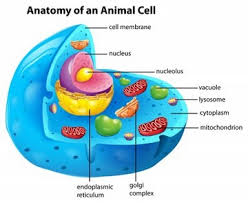 BIOLOGYChapter 2
Living Things
Organism
Living things.
All living things share 6 characteristics:  
Have cellular organization, contain chemicals, use energy, respond to their surroundings, grow/develop, & reproduce.
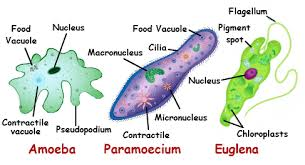 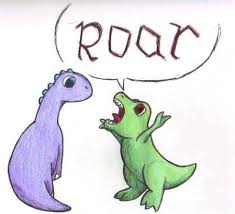 Cell
The basic unit of structure & function in an organism.
Unicellular (Single Celled)- bacteria
Multicellular (Many Cells)- specialized
Cells & Chemicals
Cells are made of chemicals.
Water (most abundant), carbohydrate (cell’s energy source), proteins/lipids (building material for cells), Nucleic acid (genetic material for cell activities).
Cells use energy to grow & repair damaged parts.
Stimulus
A change in an organism’s surroundings that causes the organism to react.
Changes in temp, light, sound
Reaction of organism to stimulus- Response
Car horn beeps- scares you.
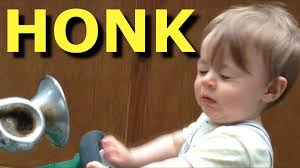 Growth & Development
Growth- process of becoming larger.
Development- the process of change that occurs during an organism’s life to produce a more complex organism.
Reproduction
Ability to produce offspring that are similar to the parents.
How living things are made.
What do living things need to survive?
1. Water
2. Food
3. Living Space
4. Stable Internal Conditions
FOOD
Autotroph- organism that makes its own food. Plants
Heterotroph- cannot make its own food, must consume other autotrophs or other heterotrophs.
Competition on Earth
Earth is limited so organisms must COMPETE for food & space.
Conditions on Earth change so organisms must be able to adapt to the changes to survive.
Homeostasis
The maintenance of stable internal conditions despite changes in surroundings.
Everything just right…
Being thirsty after a workout.
2-3 CELLS
CELL
The basic unit of structure & function in living things.
They form the parts of an organism & carry out the functions of the organism.
Cell Structure & Function
Structure- what it is made out of (the parts).
Building- bricks, steel beams, drywall…
Function- processes that keep it alive- obtaining oxygen/food/digestion, growing, & reproduction.
Cell Size
Very small and many of them
1 sq cm of your skin has 100,000 cells!
Microscope
An instrument that makes small objects look larger. 
Can see cells under the microscope.
Cell Theory
A widely accepted explanation of the relationship between cells & living things.
It states: All living things are made of cells,  Cells are the basic unit in living things, & All cells are produced by other cells.
2-4 A Look INSIDE Cells
Organelles
Tiny cell structures that carry out specific functions inside the cell.
Just like our stomach & heart do certain functions for us organelles do same for cell.
Cell Wall- a rigid layer that surrounds the plant cell.
It protects & supports cell. Water/Oxygen & other materials can pass through it.
Cell Membrane- next layer below the cell wall in plants & outer layer for animal cells.
Controls what comes in/out of cell. Acts like a screen door.
Nucleus- cell’s control center (brain), directs all of the cell’s activities.
Nuclear Envelope- outer covering/shell of nucleus. It protects the nucleus. Allows materials to go in/out of nucleus.
Chromatin
Thin strands floating in front of the nucleus that contain genetic material (instructions) for directing the cell’s activities.
Nucleolus
A small object floating in the nucleus. It contains ribosomes that produces proteins which are important contents for the cell.
Cytoplasm
Region between the cell membrane & the nucleus. It is a clear, jell-like liquid surrounding the cell that is constantly moving.
Contains many organelles of the cell.
Mitochondria
The rod-shaped “powerhouse” of cell.
Converts energy in food molecules to energy the cell can use to carry out functions.
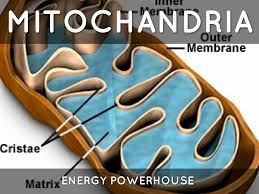 Endoplasmic Reticulum
Passageways in cytoplasm that carry proteins & other materials.
Like hallways in a building.
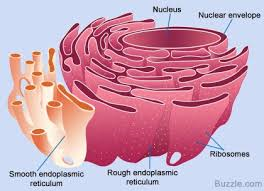 Ribosomes
Small, grain-like bodies that float in cytoplasm & function as factories that produce proteins.
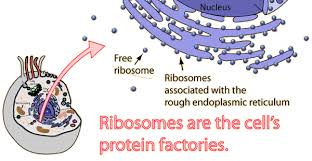 Golgi Bodies
Flattened sacs or tubes that receive materials from the Endoplasmic Reticulum & send them to other parts of cell. Also release materials outside the cell.
Chloroplasts
Large green structures floating in the cytoplasm of plant cells. 
Captures energy from the sun & uses it to produce food for the cell.
Makes leaves of plants green.
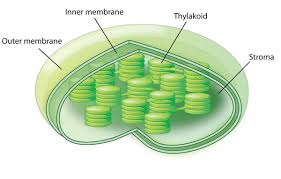 Vacuoles
Large, water-filled sacs used for storage.
Food, waste products, & other materials.
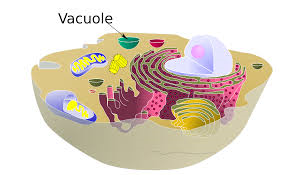 Lysosome
Small, round structures that contain chemicals that break down materials in the cell.
Cleanup crew- food, old cell parts (renew)
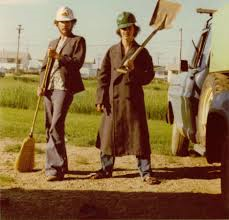 Cell Organization
In multicellular organisms, cells are organized into tissues, organs, & organ systems.
Tissue- group of similar cells that work together to perform a certain function.